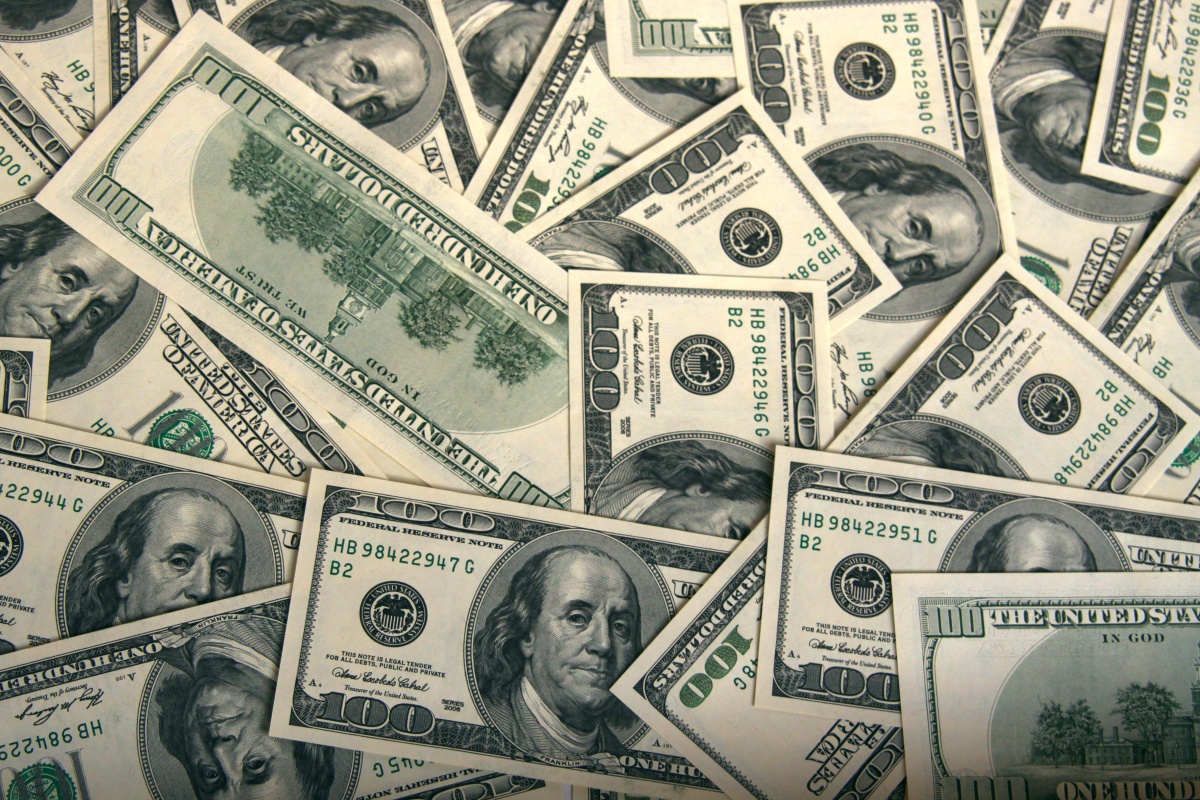 Finding the MoneyUnderstanding Financial AidFor High School Seniors and Families
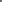 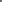 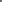 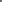 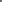 Howard Community CollegeFinancial Aid ServicesFall 2017
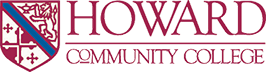 [Speaker Notes: Updated 6/6/17]
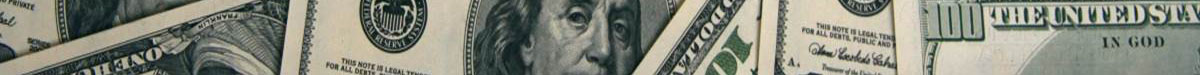 A College Education matters!
Average annual earnings in 2015 for fulltime employees 25 to 34 years old by level of educational attainment:

Bachelor’s degree  		$59,124
Associate’s degree 		$41,496
High school diploma 		$35,256
No high school diploma 		$25,636

*Those with an Associates degree earned 25% more than those with a high school diploma.

*Those with a Bachelor’s degree earned almost 70% more than those with a high school diploma.

Source:  http://www.bls.gov/emp/ep_chart_001.htm
2
[Speaker Notes: http://www.bls.gov/emp/ep_chart_001.htm]
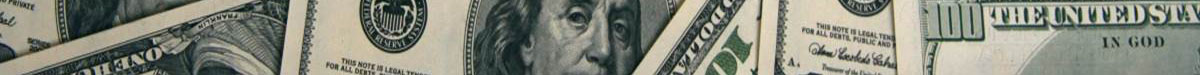 Is cost a factor in choosing a college?
The College Board reports that the average annual tuition and fees by type of college is:

Private Colleges 	 		$ 32,410
Public 4 Year, Out of State		$ 23,890
Public 4 Year, In state 		$   9,410
Community College 			$   3,440

*Other non-tuition expenses average another $10k to $15 per year.

	That’s about $100,000 at a public, 
	in-state 4-year college to live on campus and to earn a	and earn a bachelor degree!
	





 https://bigfuture.collegeboard.org/pay-for-college/college-costs/college-costs-faqs
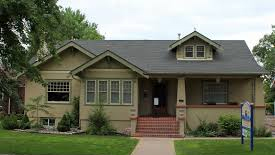 3
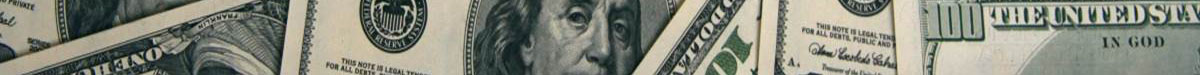 Summary of Aid 
By Sources and Types
Note:  Aid programs in red are not all need-based!
4
[Speaker Notes: **In RED – aid that is not necessarily based on financial need.
MOST IMPORTANT – “College Aid” – it’s the differentiating factor with cost of college (other than tuition).  Federal and State will be basically the same no matter which college you choose (though state aid may not go out of state).  Private aid goes with you to the college you select.

Pell Max – 5815 16-17
Loan limits – 5500 freshman; 6500 sophomores; 7500 junior/seniors  ($2k of that is unsub) 
Aggregate Limits Dependent - $23k Sub/Base;  $31,000 Sub/Base/Addt’l Unsub
Aggregate Limits Independent - $23k Sub/Base;  $57,500 Sub/Base/Addt’l Unsub

4.45%  (was 3.76%) for life of loan (7/1/17 to 6/30/17).   Loan Fee – 1.066%     PLUS Loan Fee – 4.264%
6% GradPLUS;  7% Parent PLUS]
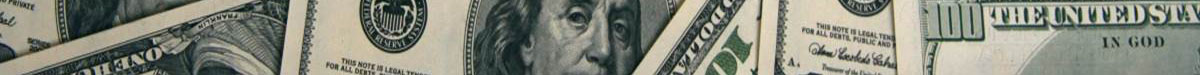 What Application Forms?
For Federal Aid, MD State Scholarships & College Need-Based Grants
FAFSA  (Free Application for Federal Student Aid) 
Some state scholarships may require an additional application.  Please review the Maryland State Scholarship website!

For Each College’s Donor Scholarships
The College’s Scholarship Application, if they have one
Some Schools require the College Board’s “PROFILE” for institutional aid

For Private Scholarships
Free scholarship search engines on the web
Apply to the source
Your church, local community organizations, free scholarship search engines

*So the bottom line is TWO FORMS are most important –
 the FAFSA and each college’s Scholarship Application.
5
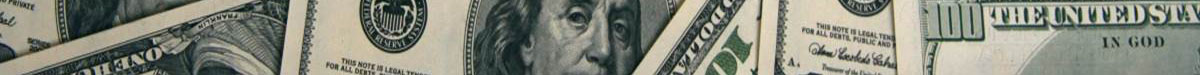 WHEN Should I Apply?for Fall 2018/ Spring 2019 Aid?
2018-2019 FAFSA  (for federal aid, MD state aid, and college need-based grant)
	For Federal Aid -   October 2017 through May/June 2019
	For MD State Scholarships - by March 1, 2018 – FINAL DEADLINE!
	               Some MD State Scholarships have a separate application & deadline – check the MD State Scholarship website!
	For College Need-based Aid – check each college’s website for their deadline!
	              Note that some private colleges may use the College Board’s PROFILE application to award need-based college aid

 College Scholarship Applications  (for college donor scholarships) 

	For College Scholarships – check each college’s website for their deadline!

The important deadlines are each college’s deadline for the TWO FORMS that are most important – The FAFSA and each college’s Scholarship Application.
6
[Speaker Notes: Caveat – you can’t complete the FAFSA in June 2018 and be eligible for aid if the     Spring term is over already.]
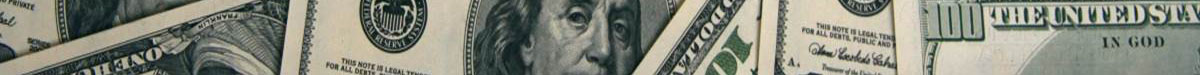 A Little Financial Aid “To-Do” Chart
7
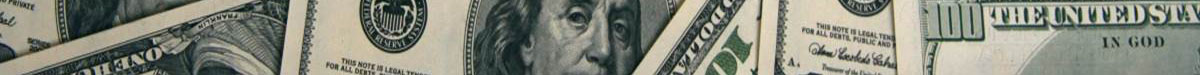 FAFSA Filing Tips…
Use the FAFSA On The Web at fafsa.gov
Click on “Start A New FAFSA” for the correct academic year
BOTH the student and one parent must have an FSA ID
Be sure to sign your FAFSA with both FSA IDs and hit the submit button
Have BOTH parent and student’s Social Security Number ready.
Include your SSN on your admissions application (and the Common Application)
Have parent and student financial records for required tax year 
The FAFSA requires both taxed and untaxed income information
Use the IRS Data Retrieval option (the DRT tool) for 2016 tax year information!
With situations of divorce and remarriage, use the custodial parent AND step-parent’s household and income information.
Complete all questions as accurately as possible
Don’t leave any questions blank
8
[Speaker Notes: DIVORCED PARENTS – who is the “custodial parent”.   The FAFSA will only ask for the custodial parent’s income AND, if the custodial parent is remarried – the step-parent’s income and resources too.   It’s “household income” that is the goal.]
Applying for Federal Aid - Getting an FSA ID
You’ll need an FSA ID, which is a username and password combination that        allows you to sign your FAFSA electronically. 
The FSA ID is specific to you and will be serve as your login ID for any federal financial aid purposes “forever ”.
The student and one parent/guardian must EACH obtain an FSA ID.  Each FSA ID must be associated with a unique email address. Parents and students cannot link two FSA ID’s to the same e-mail address.

Request an FSA ID at: fsaid.ed.gov
	Once you complete the initial process to request an FSA ID,                              you may begin work on your FAFSA at fafsa.ed.gov.
FSA ID is forever— don’t forget it!
9
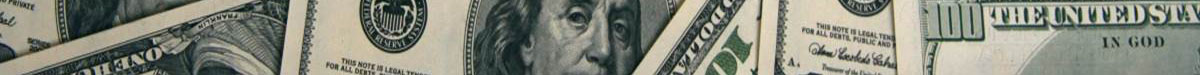 After filing the FAFSA…
1. You will receive a Student Aid Report (SAR), which shows:
The information you submitted in your FAFSA
Your Expected Family Contribution (EFC)
If you are federally selected for verification OR have “failed” any federal database matches, either of which will require you to submit additional information to the college, so they can verify or correct your data.
2. The schools that you list on the FAFSA will receive the information electronically.
3. Financial Aid Offices will process your application AFTER your file is COMPLETE!
If you need to submit additional documents to verify the data you submitted on the FAFSA, the college will notify you.  The student MUST check his/her college email account!!!!
Respond in a timely manner to all information requests, or it will delay the process
You will receive notification of your financial aid eligibility after your file has been reviewed and verified.
4. MD State Scholarships must be accepted on MDCAPS
    within 2 weeks of being offered  - check in March/April!

5. This application process can take up to 3 months at      some colleges. So apply early!
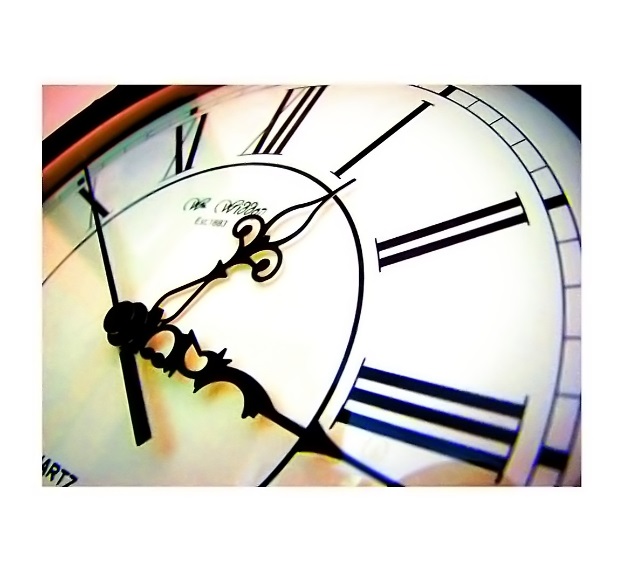 10
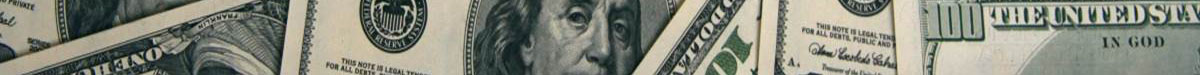 Will I Be Eligible for Aid?
Cost of Attendance (COA)
Room & Board
Books & Supplies
Tuition & Fees
Transportation
Miscellaneous
11
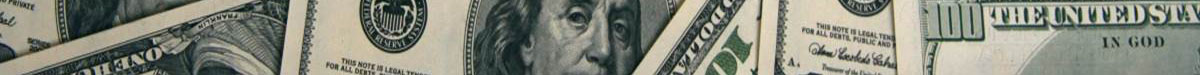 Expected Family Contribution (EFC)
What is the EFC?
Output from the FAFSA
It’s a “number” or “Index” based on financial situation that the      family could be “expected” to contribute to the student’s COA, for the purposes of determining aid eligibility.  
It’s NOT money that needs to be paid to someone by the parent or     student.

How is the EFC calculated?
It is calculated according to a formula established by federal law and     does not change based on the institution you are attending
The EFC is based on the information you report on the student’s Free     Application for Federal Student Aid (FAFSA)
Looks at family's taxed and untaxed income, assets, benefits, family     size and number in college
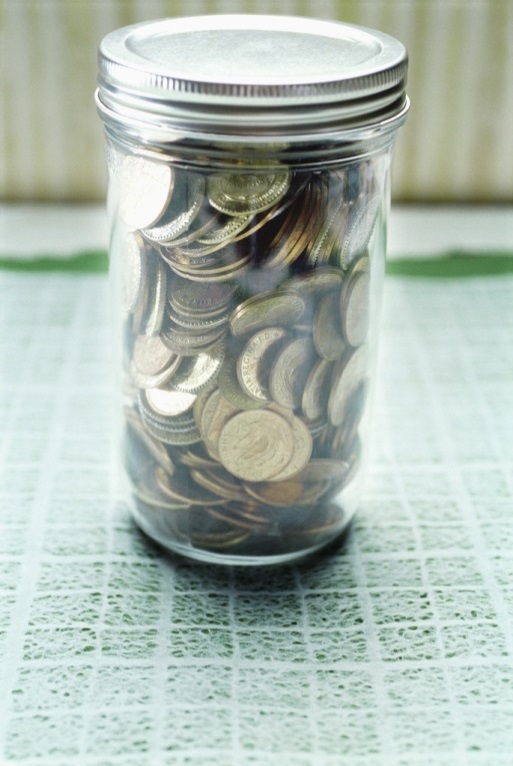 X
12
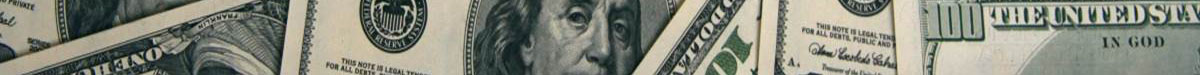 Compare Your Costs 
Between Colleges
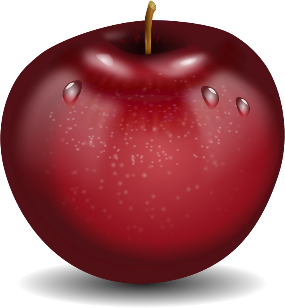 Determine the cost to you for each college
Since both the student’s total costs and the financial aid awards will differ from college to college, each student must compare to determine the “net cost” for the education at each school.

Tools for “Comparison Shopping”
Most schools use the Financial Aid Shopping Sheet to notify students of their costs and awards.
The College Score Card at collegescorecard.ed.gov
The Net Price Calculator  at each college’s website
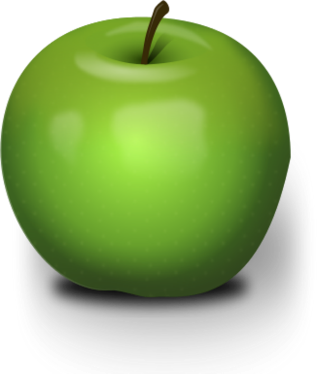 13
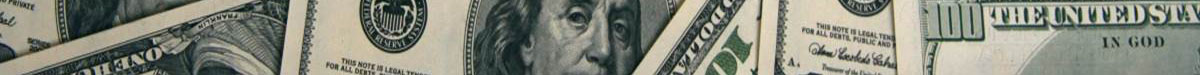 Example #1 – Cost Comparison
College A        College B

1st Year Annual Cost	$20,000	   $40,000

Grants/Scholarships	$10,000	   $20,000

Net Cost!					$10,000	   $20,000

*Estimate Costs as either what the college will bill you for (tuition, fees) plus books/supplies, or estimate full costs to include estimated incidental costs and commuting/transportation costs.  Its up to you!
**Grants/Scholarships should include an estimate of all federal, state, and college scholarships and grants, and any other resources available to pay for college that do not need to be repaid.
**Do not subtract loans when determining your Net Cost!
14
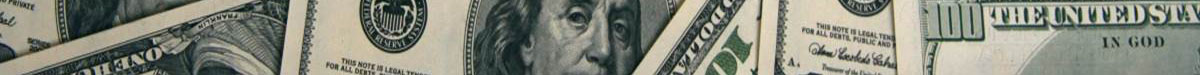 Example #2 – Cost Comparison Using Direct Costs
College A	       		College B
Tuition & Fees				$ 20,000			$ 40,000
Dorms					$ 10,000			$ 10,000
Dining					$   5,000			$   5,000
Total Direct Costs*			$ 35,000			$ 55,000

Grants/Scholarships			$ 20,000			$  30,000
Student Loans**			$ 10,000			$  25,000
Total Aid					$ 30,000			$  55,000

Net Balance Due to the College	$    5,000		 	$           0

Net/Actual Out of Pocket Cost!	$ 15,000		 	$ 25,000

*Direct Costs are costs that are billed to you by the college – so you must pay the bill. 
**Student Loans are a cost to the student so we don’t subtract them from costs when determining the “Net Cost” to the student!
NOTE:  Don’t forget that you will have additional costs not billed by the college, like books and supplies, transportation costs, and other costs for personal/miscellaneous items.
15
[Speaker Notes: USUALLY REMOVE THIS EXAMPLE FOR SHORT/ 20 minute presentations.]
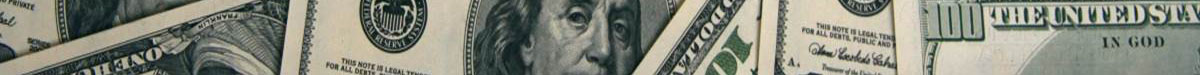 Other Ways to Pay for College
Earn college credit before going to college!
Take college courses while in high school (HCC’s Early College!)
Take AP courses and score well on the AP tests
2 + 2 Transfer Programs!
2 years at a Community College, then transfer to a 4-year College
Tuition Payment Plans
529 Savings & Prepaid Tuition Programs
Parents with 529 plan must include the plan on the FAFSA as an asset of the parent.
Employer Tuition Reimbursement Plan
Military Tuition Assistance
Veterans Benefits 
Tuition Waivers
529
16
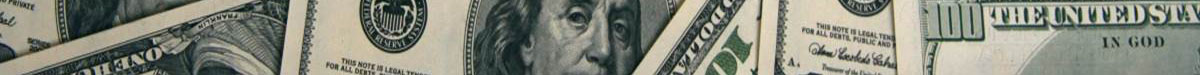 A Few Free Search Engines for Scholarship Aid
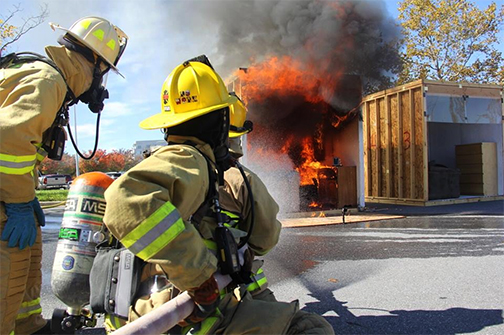 Use reliable free scholarship search services

http://www.fastweb.com

http://www.collegeboard.com/student/pay

http://www.finaid.org

www.central-scholarship.org
17
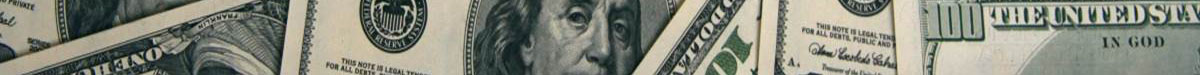 Where can I find more information?
Each college’s financial aid office
FAFSA Workshops: Your high school counselors will let you know about these!
Websites
U.S. Department of Education — 	www.ed.gov 
Maryland State Scholarship — 	www.mhec.state.md.us 
National Center for Education Statistics – https://nces.ed.gov
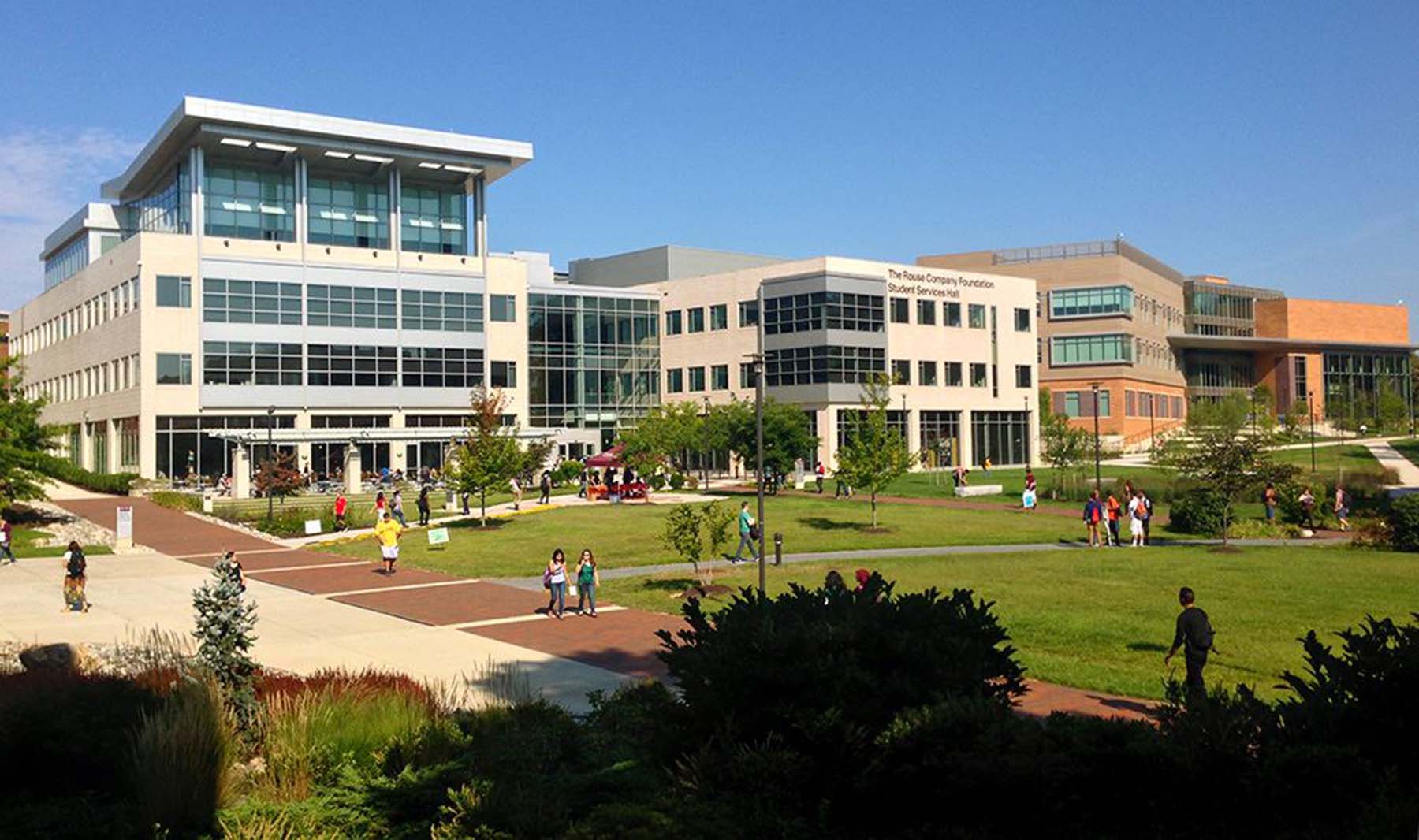 Howard Community College’s Financial Aid Services department serves as a community resource for Howard County.
Rouse Student Services Hall, RCF-222.Find us online at www.howardcc.edu     Email:  Finaid@howardcc.edu
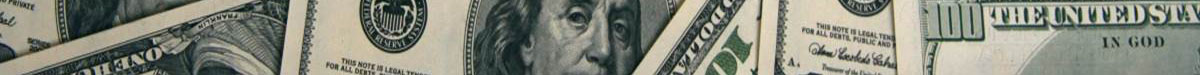 Thank you!
Questions?
19